May 2025
EBCS UL Privacy Enhancement
Date: 2025-05-11
Authors:
Slide 1
Hitoshi Morioka (SRC Software)
May 2025
Abstract
This presentation is a proposal to add enhanced privacy to EBCS UL transmitter.
Slide 2
Hitoshi Morioka (SRC Software)
May 2025
EBCS UL
AP
AP
EBCS UL frame
Non-AP
STA
EBCS UL is used for data transmission from a non-AP STA to APs.
Sensor
RFID
…
EBCS UL uses EBCS UL frame.
Slide 3
Hitoshi Morioka (SRC Software)
May 2025
EBCS UL frame
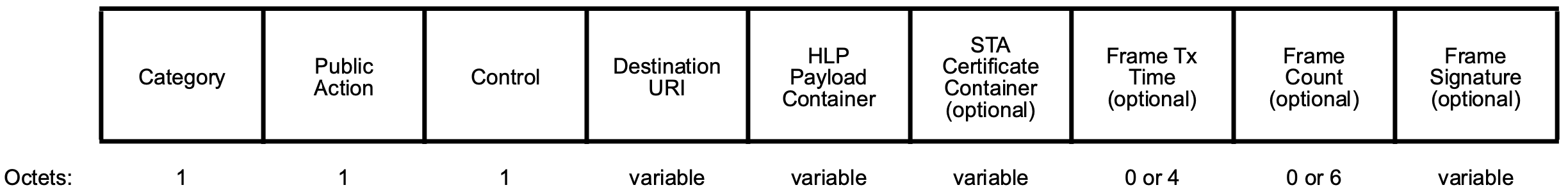 In addition to sender MAC address, these fields have potential risk of third-party tracking.
Destination URI
HLP Payload Container
STA Certificate Container
Slide 4
Hitoshi Morioka (SRC Software)
May 2025
Solution Proposal
Non-AP
STA
AP distributes its own certificate by EBCS Info frame or Beacon frame.
EBCS Info frame transmission is less frequent than Beacon frame.
Non-AP STA verifies the AP’s certificate by pre-installed CA’s public key.
Non-AP STA encrypt the contents of EBCS UL frame.




Non-AP STA transmits the encrypted EBCS UL frame with randomized MAC address.
Sender MAC address is not important for EBCS UL.
Non-AP STA may change sender MAC address every EBCS UL frame transmission.
AP decrypts EBCS UL frame by its own private key.
AP processes EBCS UL frame as in existing specification.
Note: This modification makes multiple AP reception unavailable.
AP
AP’s certificate in EBCS Info frame or Beacon frame
Verify AP’s certificate by CA’s public key
Encrypt
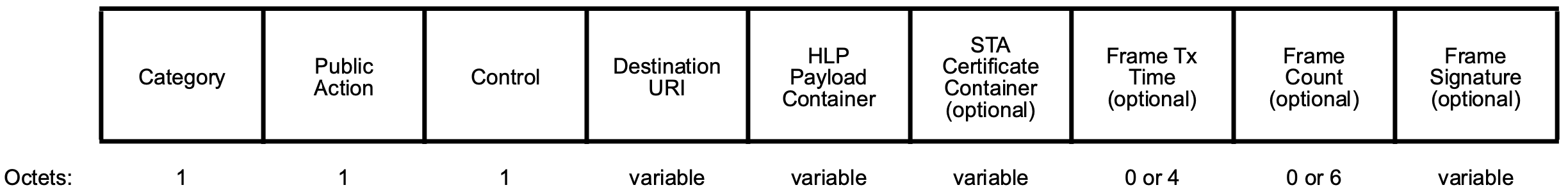 Encrypt contents of
EBCS UL frame by AP’s public key
Encrypted EBCS UL frame with randomized MAC address
Decrypt EBCS UL frame by AP’s private key
Process EBCS UL frame as in existing specification
Slide 5
Hitoshi Morioka (SRC Software)
May 2025
Straw poll
Do you prefer to add the EBCS UL enhanced privacy to TGbi draft?

Yes:
No:
Abstain:
Slide 6
Hitoshi Morioka (SRC Software)